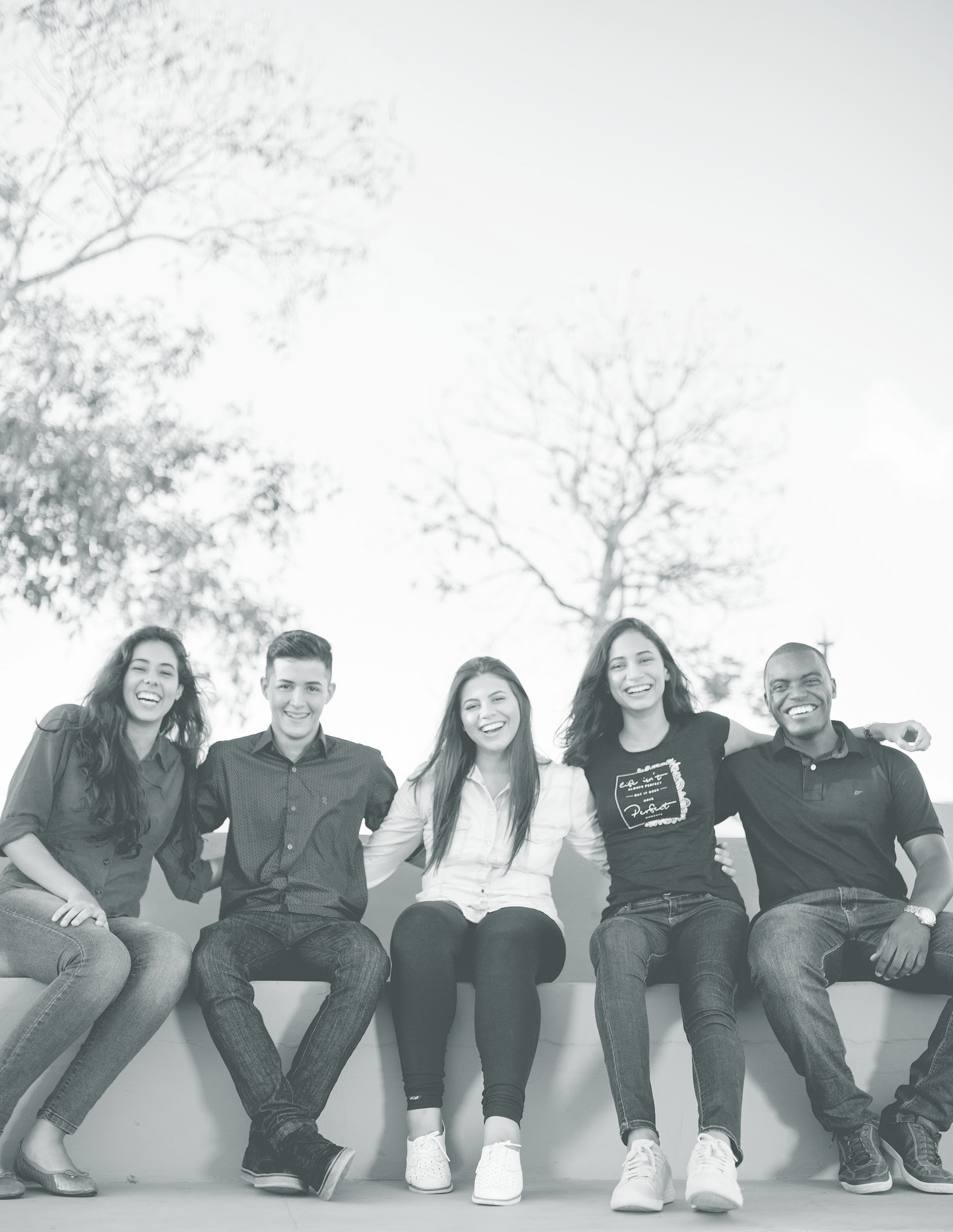 your logo here
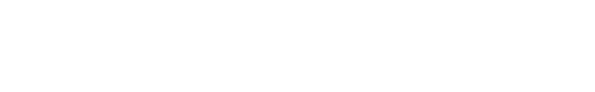 Title
Date
‹#›
Agenda
Introductions
Break the Ice
Activity
Q&A
‹#›
Quote Slide
If you are distressed by anything external, the pain is not due to the thing itself, but to your estimate of it; and this you have the power to revoke at any moment.
Marcus Aurelius
your logo here
‹#›
[Speaker Notes: Set the tone with the students through a quote about one of the following topics -- mindfulness, self help, purpose, passion]
Jane Smith
Chief Executive Officer
WHAT IS YOUR FAVORITE PART ABOUT YOUR JOB?
Lorem ipsum dolor sit amet, consectetuer adipiscing elit. Aenean commodo 

WHAT INFLUENCED YOUR CAREER?
ligula eget dolor. Aenean massa. Cum sociis natoque. Donec quam felis, ultricies 

WHAT ADVICE WOULD YOU GIVE SOMEONE INTERESTED IN MENTAL HEALTH?
nec, pellentesque eu, pretium quis, sem. Nulla consequat massa quis enim.
your logo here
‹#›
[Speaker Notes: Tell the students a little bit about you. Use this template and duplicate for each special guest in attendance for the event.]
BREAK THE 
ICE!

Let’s get to know 
one another
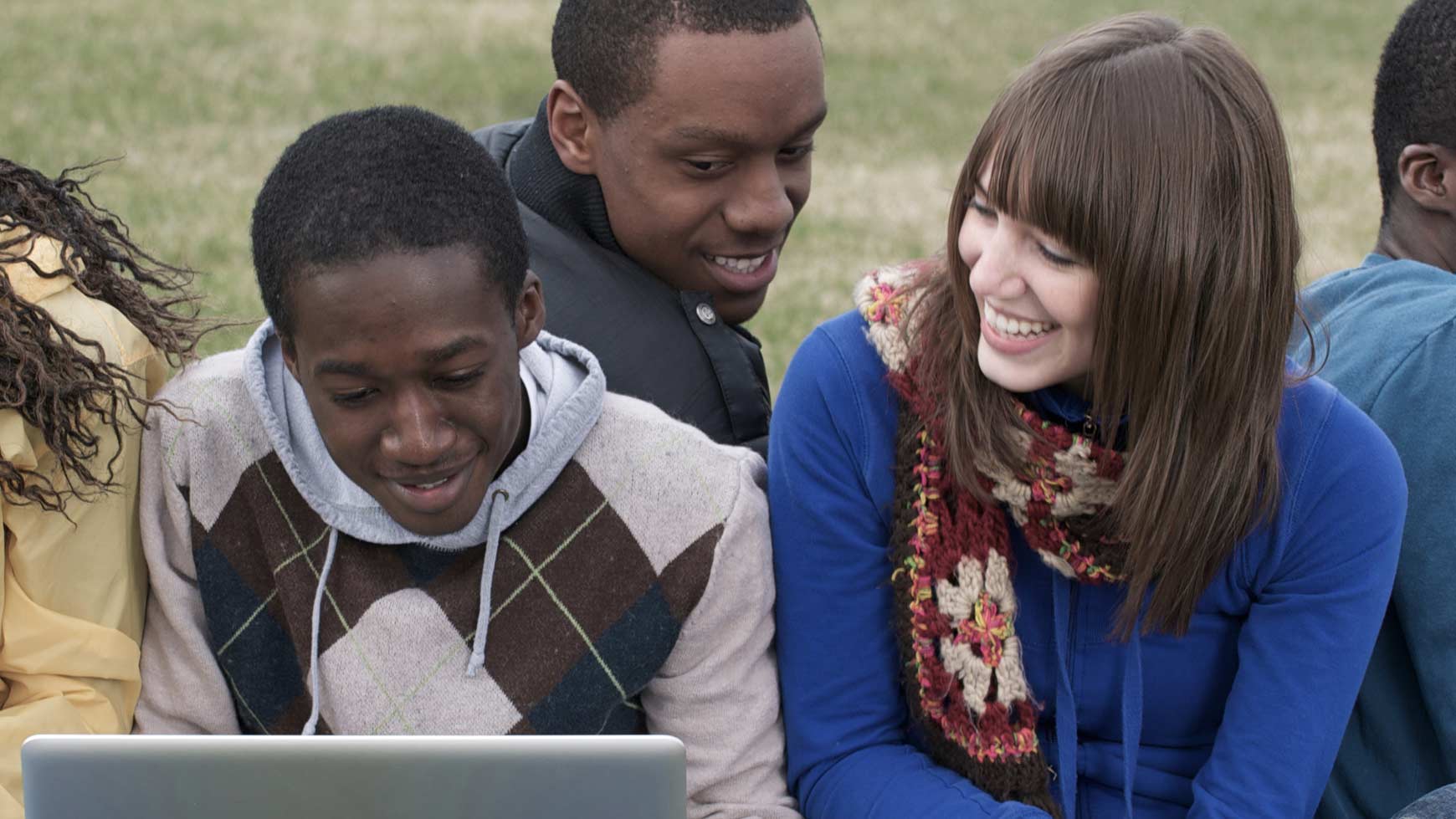 Everfi locations
your logo here
‹#›
Warm-Up Questions
Name one component of the course that you enjoyed? 
Why do you think it is important to be learning about mental wellness at your age? 
How have you adjusted your mental health routine since the start of COVID-19?
Name one thing you learned in the course that you are going to implement into your daily life?
your logo here
‹#›
[Speaker Notes: Hear from the students - use these questions to help open the conversation with students. Ask students to come off mute if they would like to respond - this is a great time to engage with the student ambassadors.]
Activity
Wellness Wheel
Becoming in tune with different components of your life is important when reflecting on your mental health. Let’s take a look into different aspects
Instructions
The eight sections in the wheel represent different components of your life. Rank your level of satisfaction with each area out of 10. 1 meaning you are struggling and feel unfulfilled in that area. 10 means you are satisfied with that area and do not think needs much improvement. 
Color to the level that you feel satisfied. Once you are done, you should see which area(s) need improvement.
your logo here
‹#›
Activity
Wellness Wheel
After completing the Wellness Wheel, we hope you’ve had some time to reflect on particular aspects of your life where you can increase satisfaction. 

We are now going to dive into certain areas and see how satisfied you are and discuss how we can work to improve different areas. 

Get ready to answer a few poll questions - your answer is anonymous so be honest with  yourself and us!
your logo here
‹#›
Classroom Poll
Question 1: How important is physical health in your life? 
1
2
3
4
5
6
7
8
9
10
your logo here
‹#›
Classroom Poll
Question 2: How important is mental health in your life? 
1
2
3
4
5
6
7
8
9
10
your logo here
‹#›
Classroom Poll
Question 3: How important are relationships to you? 
1
2
3
4
5
6
7
8
9
10
your logo here
‹#›
Classroom Poll
Question 4: How satisfied are you with your financial situation?
1
2
3
4
5
6
7
8
9
10
your logo here
‹#›
Classroom Poll
Question 5: How satisfied are you with the recreational activities you participated in?
1
2
3
4
5
6
7
8
9
10
your logo here
‹#›
Classroom Poll
Question 6: Do you prioritize spirituality in your life?
1
2
3
4
5
6
7
8
9
10
your logo here
‹#›
Classroom Poll
Question 7: How satisfied are you with your financial situation?
1
2
3
4
5
6
7
8
9
10
your logo here
‹#›
Classroom Poll
Question 7: You might not have to think about a career right now in a traditional sense, but school is your career right now - how satisfied are you with your performance at school?
1
2
3
4
5
6
7
8
9
10
your logo here
‹#›
Classroom Poll
Question 8: How satisfied are you with your home life?
1
2
3
4
5
6
7
8
9
10
your logo here
‹#›
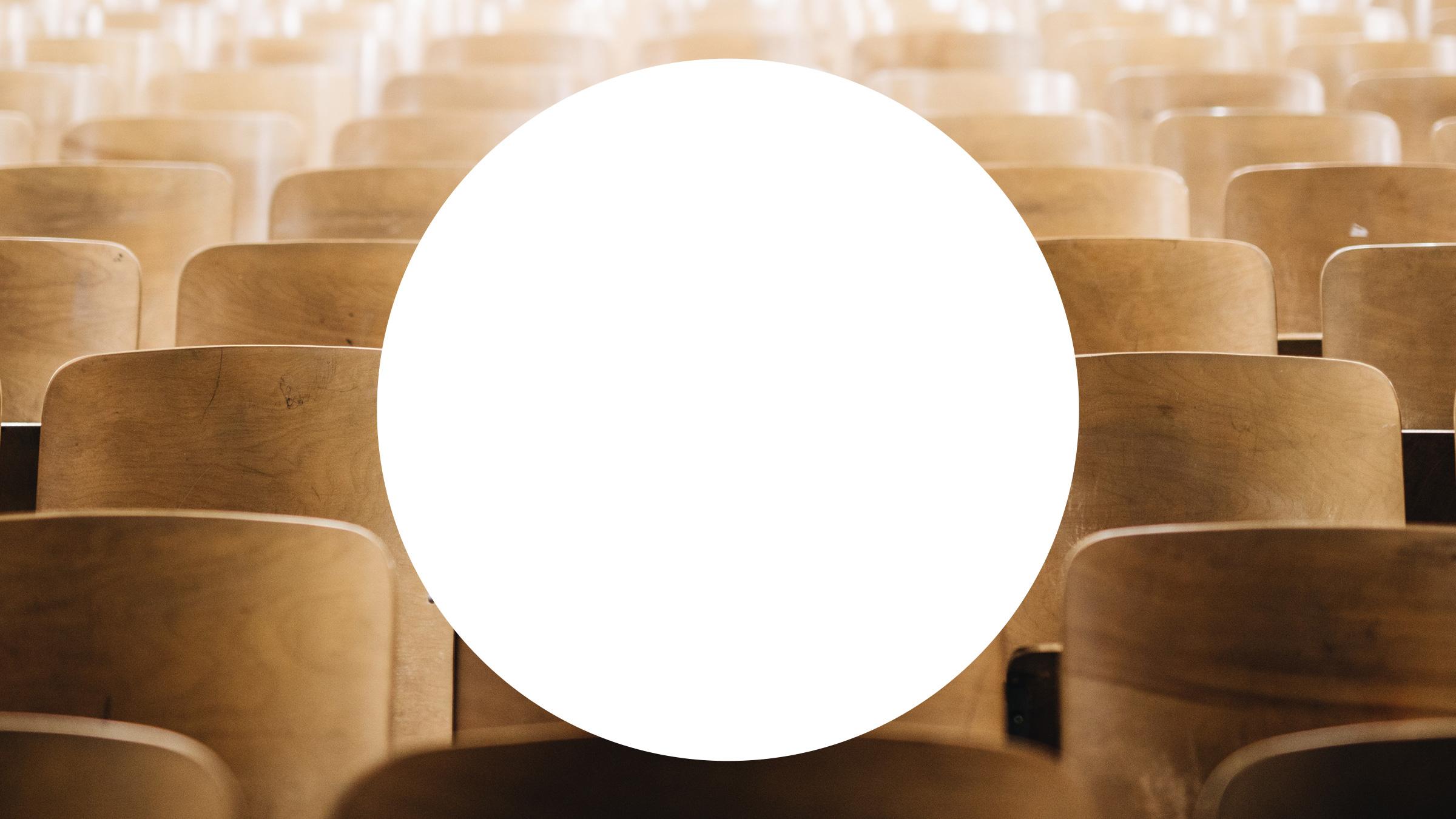 Cover slide
Q&A